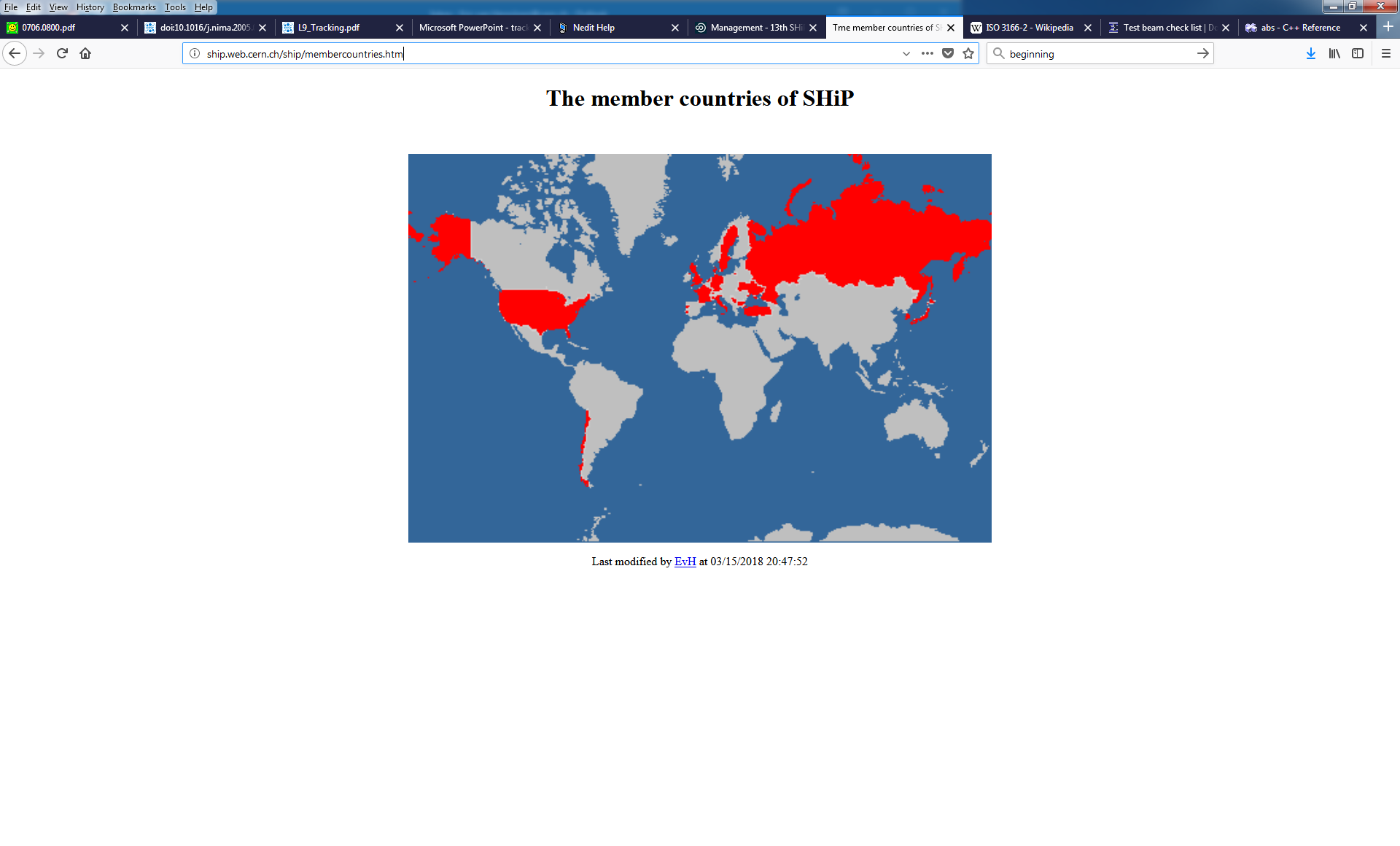 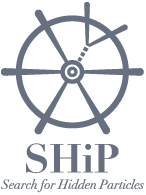 ~250 scientific authors
18 member countries: Bulgaria, Chile, Denmark, France, Germany, Italy, Japan, Korea, Netherlands, Portugal, Russia, Serbia, Sweden, Switzerland, Turkey, United Kingdom, Ukraine, United States of America + CERN, DUBNA
53 member institutes: Sofia, Valparaiso, Niels Bohr Institute Copenhagen, LAL Orsay, LPNHE Paris, Berlin, Bonn, Jülich, Humboldt University Hamburg, Mainz, Bari, Bologna, Cagliari, Ferrara, Lab. Naz. Gran Sasso, Frascati, Naples, Rome, Aichi, Kobe, Nagoya, Nihon, Toho, Gyeongsang, Kodel, Leiden, LIP Coimbra, Dubna, ITEP Moscow, INR  Moscow,  P.N. Lebedev Physical Institute Moscow, Kurchatov Institute Moscow, National University of Science and Technology "MISIS“ Moscow, IHEP  Protvino, Petersburg Nuclear Physics Institute St. Petersburg, Moscow Engineering Physics Institute, Skobeltsyn Institute of Nuclear Physics Moscow, Yandex School of Data Analysis, Belgrado, Stockholm, Uppsala, CERN, Geneva, EPFL Lausanne, Zurich, Middle East Technical University  Ankara, Ankara University, Imperial College London, University College London, Rutherford Appleton Laboratory, Bristol, Warwick, Taras Shevchenko National University Kyiv, Florida 
4 associated institutes: Sungkyunkwan, Gwangju, Chonnam, St. Petersburg Polytechnic University